Přírodní látkyLipidy
Zuzana Hegrová
Tvs - ch
Kde se lipidy nachází?
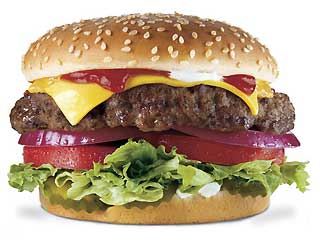 Lipos = z řeckého slova tuk
Přírodní nepolární sloučeniny
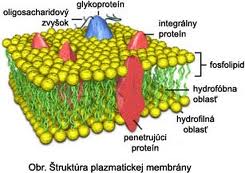 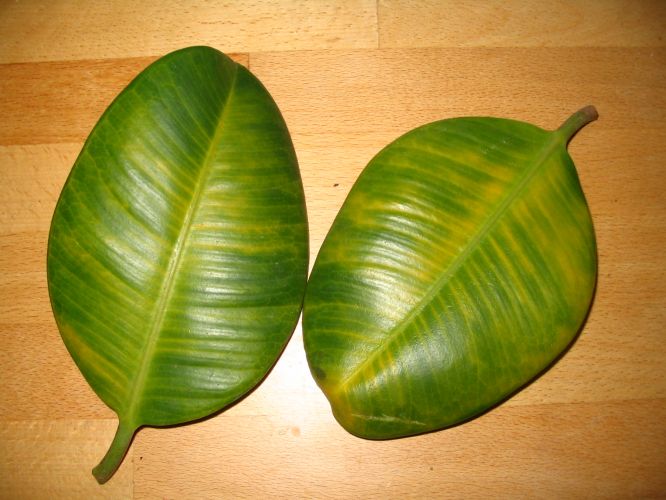 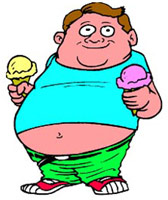 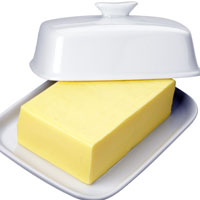 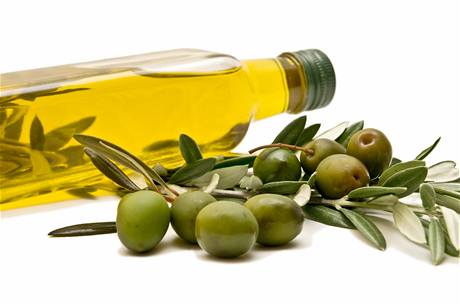 [Speaker Notes: Membrána
http://www.google.cz/imgres?q=plazmatick%C3%A1+membr%C3%A1ny&hl=cs&biw=1366&bih=535&tbm=isch&tbnid=XVCF1k49sFIn6M:&imgrefurl=http://www.bioweb.genezis.eu/%3Fcat%3D2%26file%3Dbiomembrany&docid=H2qlulmTQBKiUM&imgurl=http://www.bioweb.genezis.eu/bunka/cytomorfologia/membrana.jpg&w=307&h=217&ei=fNIQT-CvDOaI4gT605H8Aw&zoom=1


Kluk
http://t0.gstatic.com/images?q=tbn:ANd9GcSde4TyuETkZ42P3HKGYtYpUJSXBPbYM-NZooXH9j2iv5o8Ei9sW2sqodha

List
http://t3.gstatic.com/images?q=tbn:ANd9GcTYLMr1vYFVLdlK9XQyNYKLq9GCvXB2hVH_u_uTK0M504XILhIT

Maslo
http://t3.gstatic.com/images?q=tbn:ANd9GcTonMgUf-3HzoEnwQx41D8kolzSahFWaLLtnmj0Vp-c-TL_Lgih

Hambáč
http://www.sodahead.com/fun/who-is-the-freakiest-saturday-morning-monster/question-1307157/

Olej
http://i.lidovky.cz/10/041/lngal/GLU324891_olej.jpg]
(Ne)Rozpustné ve vodě?
Pokus 1:
do 3 zkumavek dáme 1 ml rostlinného oleje
do první zkumavky nalijeme 5 ml vody
do druhé 5 ml benzen
do třetí chloroform
                          Co  se stalo?
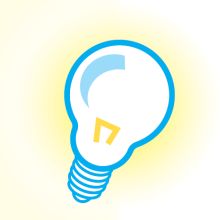 lipidy nejsou rozpustné ve vodě - hydrofobní, jsou rozpustné v nepolárních organických rozpouštědlech
[Speaker Notes: žárovka
http://www.google.cz/imgres?q=my%C5%A1len%C3%AD&hl=cs&biw=1366&bih=535&tbm=isch&tbnid=jjrCqda-vnglVM:&imgrefurl=http://www.obesity-news.cz/%3Fid%3D98&docid=OjMFmVc_ASFotM&imgurl=http://www.obesity-news.cz/pics/test_0806.jpg&w=220&h=220&ei=FNUQT7aHIMH34QSWip3VAw&zoom=1]
Hlavní biologické funkce lipidů
Součást biologických membrán
Hlavní zásobárna energie
Izolační bariera
Ochranný obal organismů či buněk vůči infekci nebo dehydrataci
Prekurzory látek např. vitamínů, hormonů
Dělení lipidů
Jednoduché lipidy
Acyglyceroly
Vosky

Složené lipidy
Glykoacylglyceroly
Fosfoacylglyceroly

Odvozené lipidy
Terpeny (isoprenoidy)
Steroidy
všechny lipidy obsahují:


  mastné kyseliny
+
alkohol
Mastné kyseliny MK
= mnohouhlíkaté alifatické monokarboxylové K
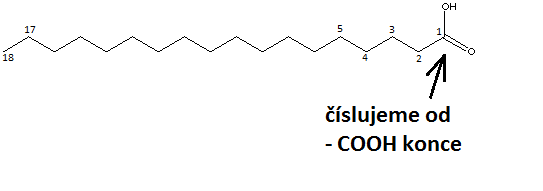 V přírodě se nejčastěji vyskytují MK :
S lineárním řetězcem se sudým počtem atomů tzv. vyšší MK s  C12-24  
   kyselina palmitová C15H31COOH  
   kyselina stearová  C17H35COOH 
 nenasycené obvykle MK C18-24
    kyselina olejová C17H33COOH
Obsahující  2 či více dvojných vazeb (vazby izolované, umístěné ve středu molekuly)
    kyselina linolová C17H31COOH
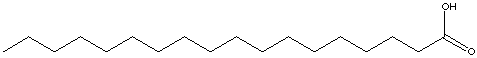 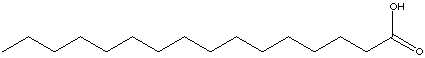 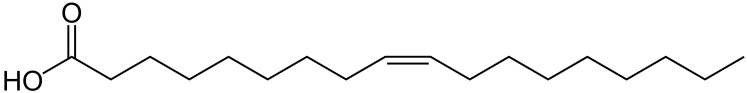 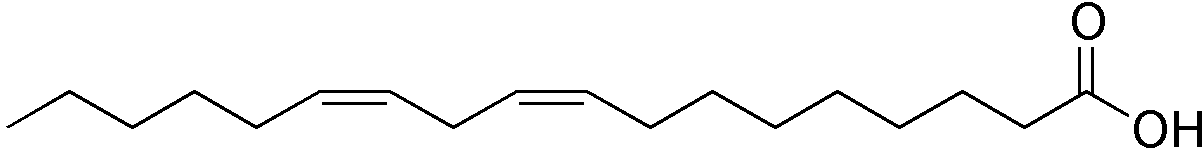 Jednoduché lipidyAcylglyceroly = glyceridy
Estery trihydroxyalkoholu glycerolu
+
mastných kyselin

Monoacylglycerol        Diacylglyceroly          Triaclyglyceroly
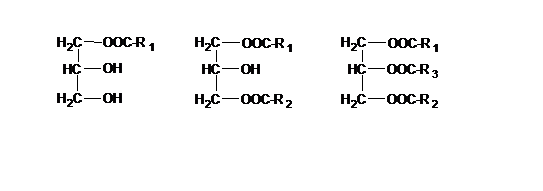 Jednoduché lipidyAcylglyceroly dělíme
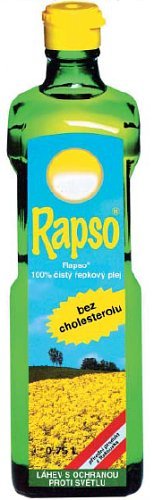 Neutrální tuky 
pevné
převážně nasycené MK
Neutrální oleje
kapalné
obsahuje více nenasycených MK (zdravější)
Rostlinné 
Rostlinné oleje, tuky (margariny)
obsahují více nenasycených MK  (mají více příznivější vliv na naše zdraví, než tuky živočišné).
Živočišné
Živočišné tuky (sádlo, máslo), v sušenkách, v sladkém pečivu apod.
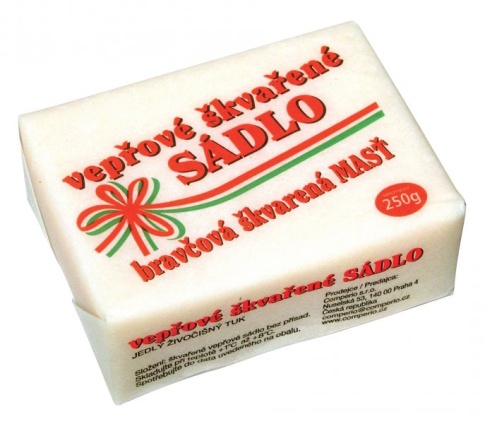 [Speaker Notes: Olej:
http://t0.gstatic.com/images?q=tbn:ANd9GcQJA4miUr6_OZQiVvL7zz9CHbFkyKsGOOIgGZRcy7Qzc_q0mKy_

Sádlo
http://www.potravinydomu.cz/data/n/Q/W/phpnQW9Ji.jpg]
Jednoduché lipidyMáslo/margarín
Máslo
Margarín
82 -84% mléčného tuku
hodně nasycených MK
obsahuje cholesterol
+    obsahuje cholesterol
+  70-75% rostlinného tuku
+   nenasycené MK
+   neobsahuje cholesterol
barviva
konzervační látky
trans MK
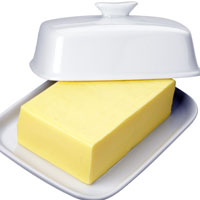 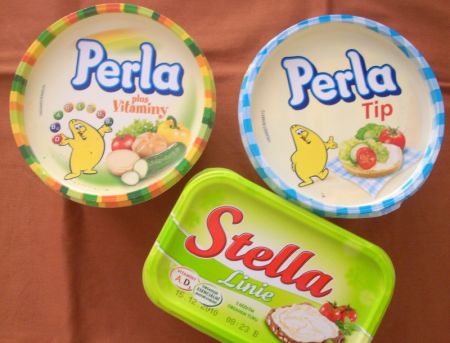 [Speaker Notes: Maslo
http://t3.gstatic.com/images?q=tbn:ANd9GcTonMgUf-3HzoEnwQx41D8kolzSahFWaLLtnmj0Vp-c-TL_Lgih

Margaríny
http://cms.tvujdum.cz/userdata/images/473253.jpg]
Jednoduché lipidyAcylglyceroly a rekce
Alkalická hydrolýza – zmýdelňování
  vzniká směs solí MK (mýdla) + glycerol
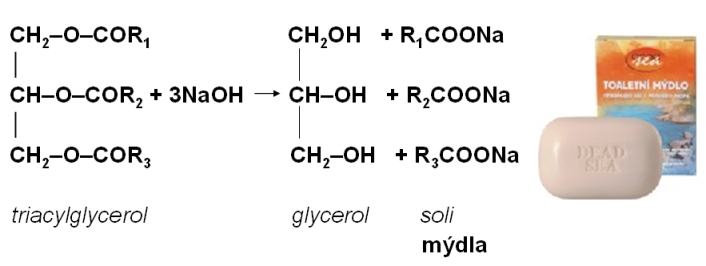 [Speaker Notes: sszdra-karvina.cz]
Jednoduché lipidyJak mýdlo funguje?
Mýdlo složeno
z hydrofobní, nepolární části (uhlovodíkový řetězec)
z hydrofilní polární části (karboxylová skupina)



Ve vodě z mýdla vznikají miceli
Při kontaktu s tukem micela pohltí tuk 
    do svého nitra a celý ho obalí. 
    Díky polární části molekuly
    se tuk převede do roztoku.
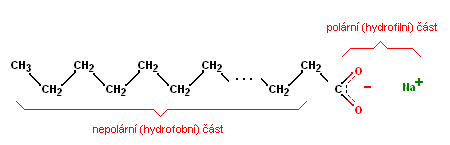 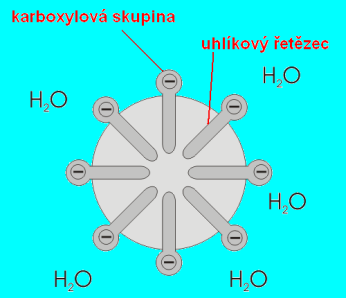 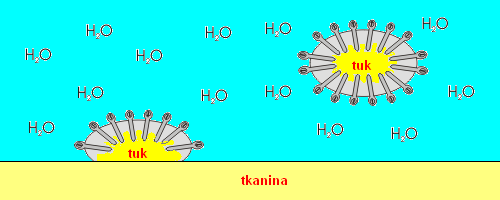 [Speaker Notes: http://cs.wikipedia.org/wiki/Soubor:Mydlo_micela.png]
Jednoduché lipidyAcylglyceroly a rekce
Kyselá  hydrolýza 
  vzniká směs MK + glycerol
Jednoduché lipidyAcylglyceroly a rekce
Žluknutí tuků
 působením tepla, světla a mikroorganismů
 oxidace dvojných vazeb nenasycených MK
vzniká kyselina máselná, aldehydy, ketony
žluklý tuk
nepříjemně zapáchá
je hořký
Tekuté oleje jsou více náchylnější k žluknutí, než pevné tuky
Jednoduché lipidyAcylglyceroly a rekce
Ztužování tuků pro výrobu margarínů
výroba pevných tuků z kapalných hydrogenací
jsou odolnější vůči žluknutí
nemají nepříjemný zápach jako některé oleje
jsou snadno roztíratelné
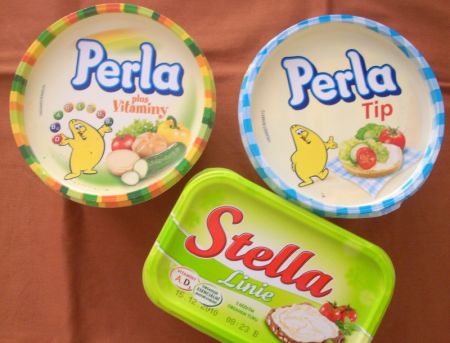 Jednoduché lipidyVosky
Estery vyšších mastných kyselin
+
Vyšších alkoholů

Př. kyselina: kyselina cerotová (C26 ), kyselina myriková (C30 )
Př. alkohol: cetylalkohol (C11 ), cerylalkohol (C22)
Jednoduché lipidyVosky
Znáte  myricylpalmitát ? Určitě jste se s ním již setkali….. 
VČELÍ VOSK
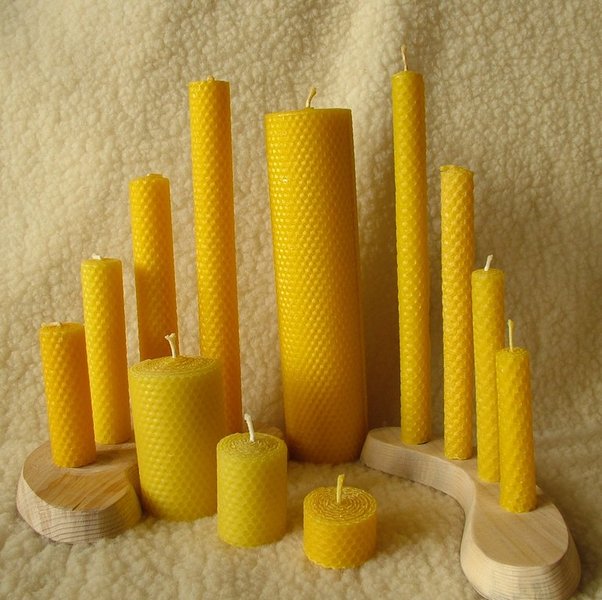 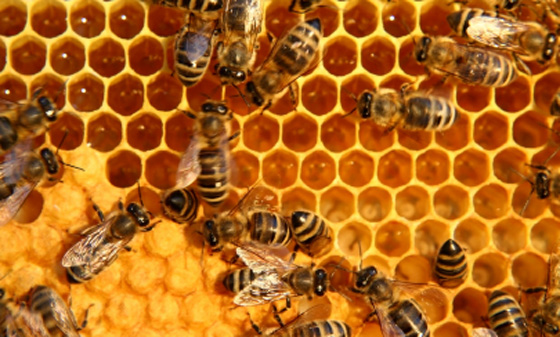 [Speaker Notes: redmoonmusings.com
ignis.cz]
Jednoduché lipidyVosky vlastnosti
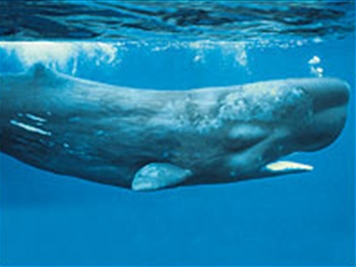 nerozpustné ve vodě
 stabilní vůči hydrolýze
 pro živočichy nestravitelné
 u rostlin:  ochranná vrstva na listech a plodech
u živočichů: vosk ovčí vlny lanolin (vodovzdorný), včelí vosk, vorvaňovina
body tání jsou vysoké 50-85o C
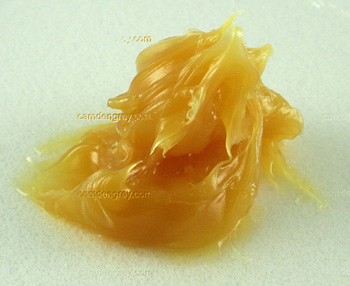 [Speaker Notes: Lanolin
http://www.camdengrey.com/mm5/graphics/00000001/LANO.jpg

Vorvaň
http://www.sszdra-karvina.cz/bunka/che/09lip/obr/vorv.jpg]
Přírodní látkyLipidy II
Složené  lipidyGlykoacylglyceroly
součástí rostlinných membrán 
   př. u thylakoidních membrán v chloroplastech
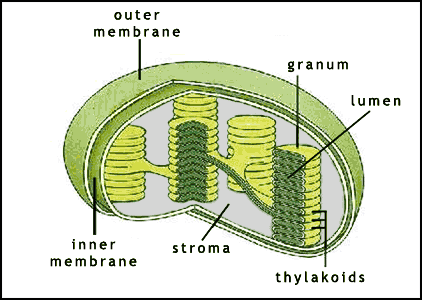 [Speaker Notes: http://images.tutorvista.com/content/feed/tvcs/chloroplastCartoon.gif]
Složené  lipidyFosfoacylglyceroly  (fosfolipidy)
komponenty biologických membrán
 nejjednodušší fosfolipid kyselina fosfatidová
dvě odlišné části
Hydrofobní část – MK
Hydrofilní část – k. fosforečná
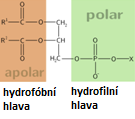 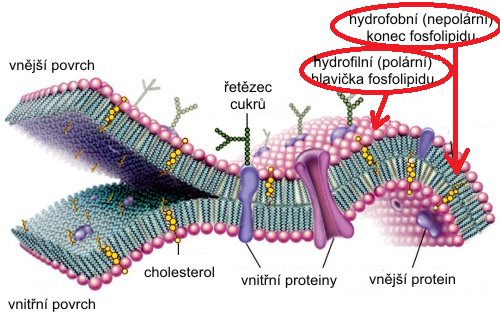 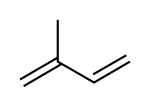 Odvozené  lipidyTerpeny (isoprenoidy)
podoba lipidům: hydrofobní charakter
 společný základ: monomerní jednotka isopren
 monoterpeny (2 isoprenové jednotky)
     sekviterpeny (3 isoprenové jednotky)
     diterpeny (4 isoprenové jednotky)
     triterpeny (6 isoprenových jednotek)
     tetraterpeny (8 isoprenových jednotek)
     polyterpeny (poly isoprenových jednotek)
Odvozené  lipidyMonoterpeny
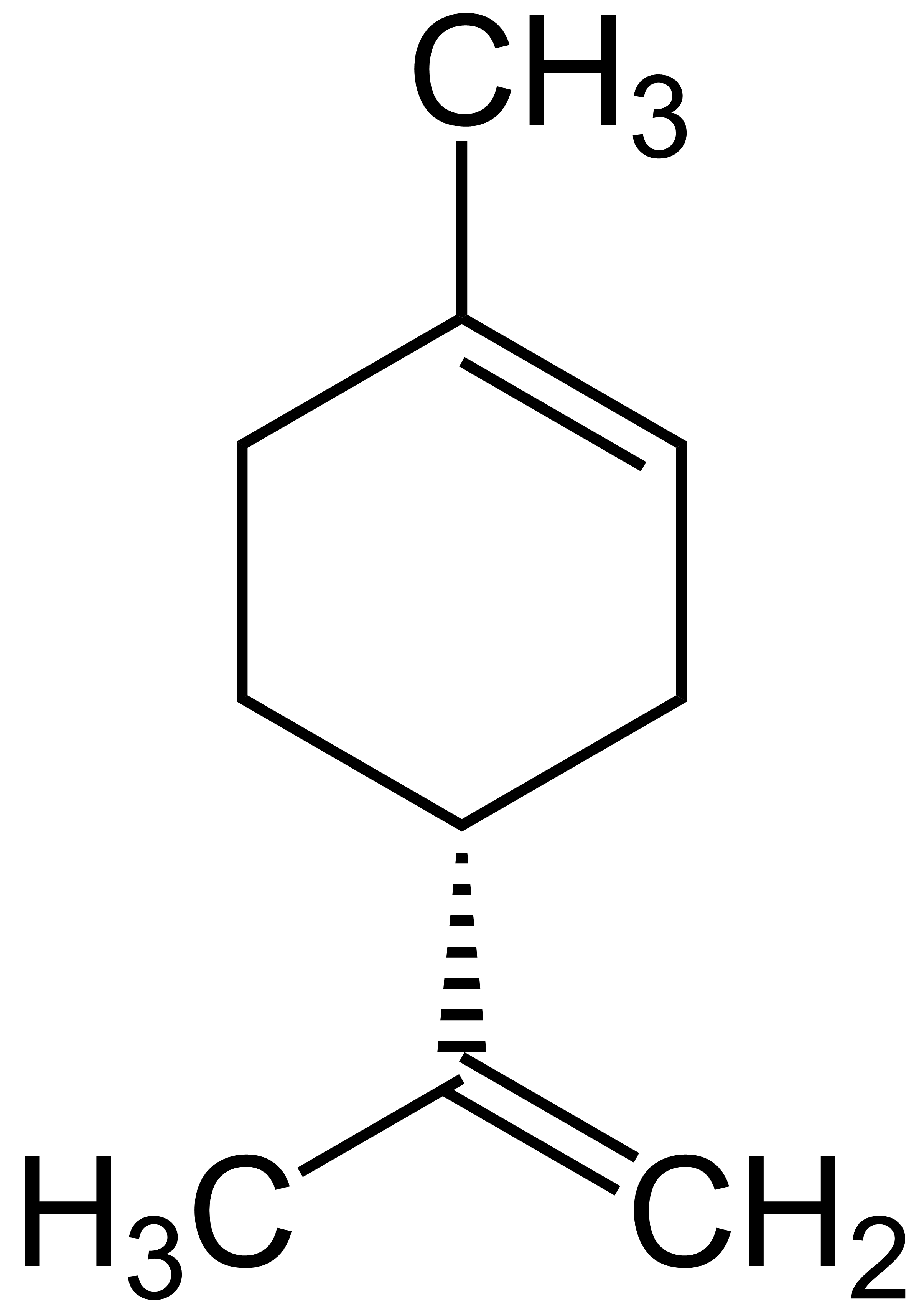 limonen v pomerančové kůře

mentol  v mátě peprné
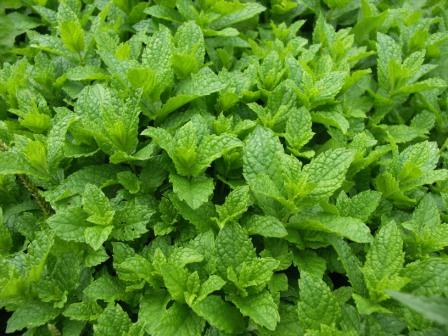 [Speaker Notes: Limonen
http://upload.wikimedia.org/wikipedia/commons/9/93/Limonen.png

Máta
http://bmprofit.cz/obrazky/recepty/mata2.JPG]
Odvozené  lipidyDiterpeny
vitamin A (retinol)
pro tvorbu rodopsinu

fytol 
esterově vázán k chlorofilu
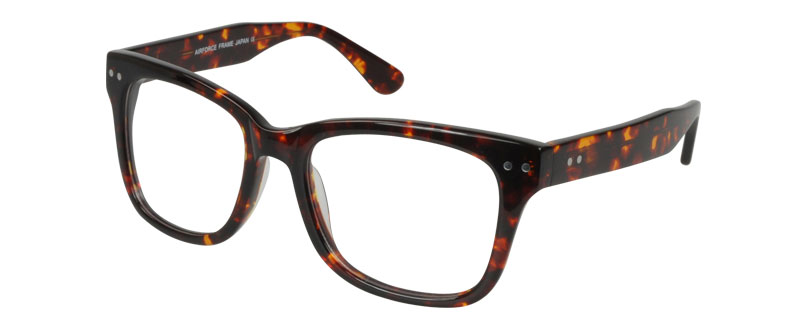 [Speaker Notes: Brýle
http://www.google.cz/imgres?q=br%C3%BDle&hl=cs&sa=X&biw=1366&bih=535&tbm=isch&prmd=imvnsr&tbnid=-q7SPV3Iz5e7zM:&imgrefurl=http://www.bryle-domu.cz/dioptricke-bryle-retro.html&docid=VoWpmesmXm9LVM&imgurl=http://www.bryle-domu.cz/images/catalog/products/retro-f9-full.jpg&w=800&h=328&ei=_tsQT9rLFMmM4gT776SgBw&zoom=1]
Odvozené  lipidyTriterpeny
skvalen 
    prekurzor steroidů, poprvé izolován z jater žraloka
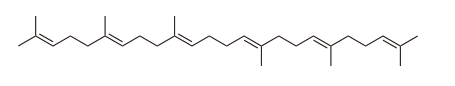 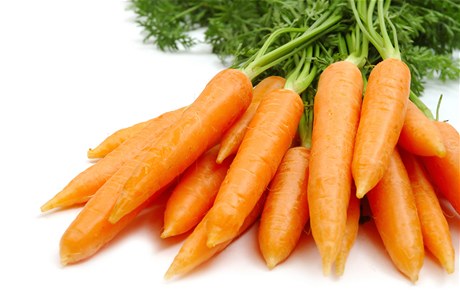 Odvozené  lipidyTetraterpeny
barviva
v listech zelených rostlin, kořen mrkve, kukuřičná zrna, vaječný žloutek
 velmi nepolární sloučeniny
 rostlinného původu
 karotenoidy  př. β – karoten (=provitamin A)
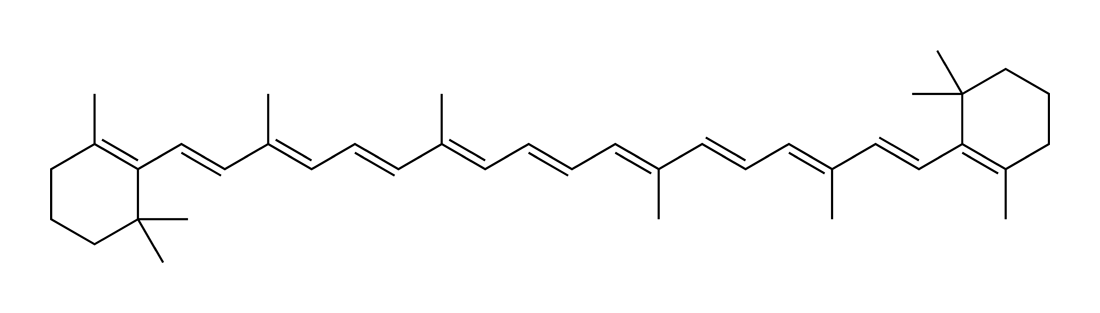 [Speaker Notes: Mrkev
http://i.lidovky.cz/11/043/lngal/GLU3abf80_mrkev4.jpg]
Odvozené  lipidyPolyterpeny
přírodní kaučuk mléčná šťáva některých rostlin tzv. latex
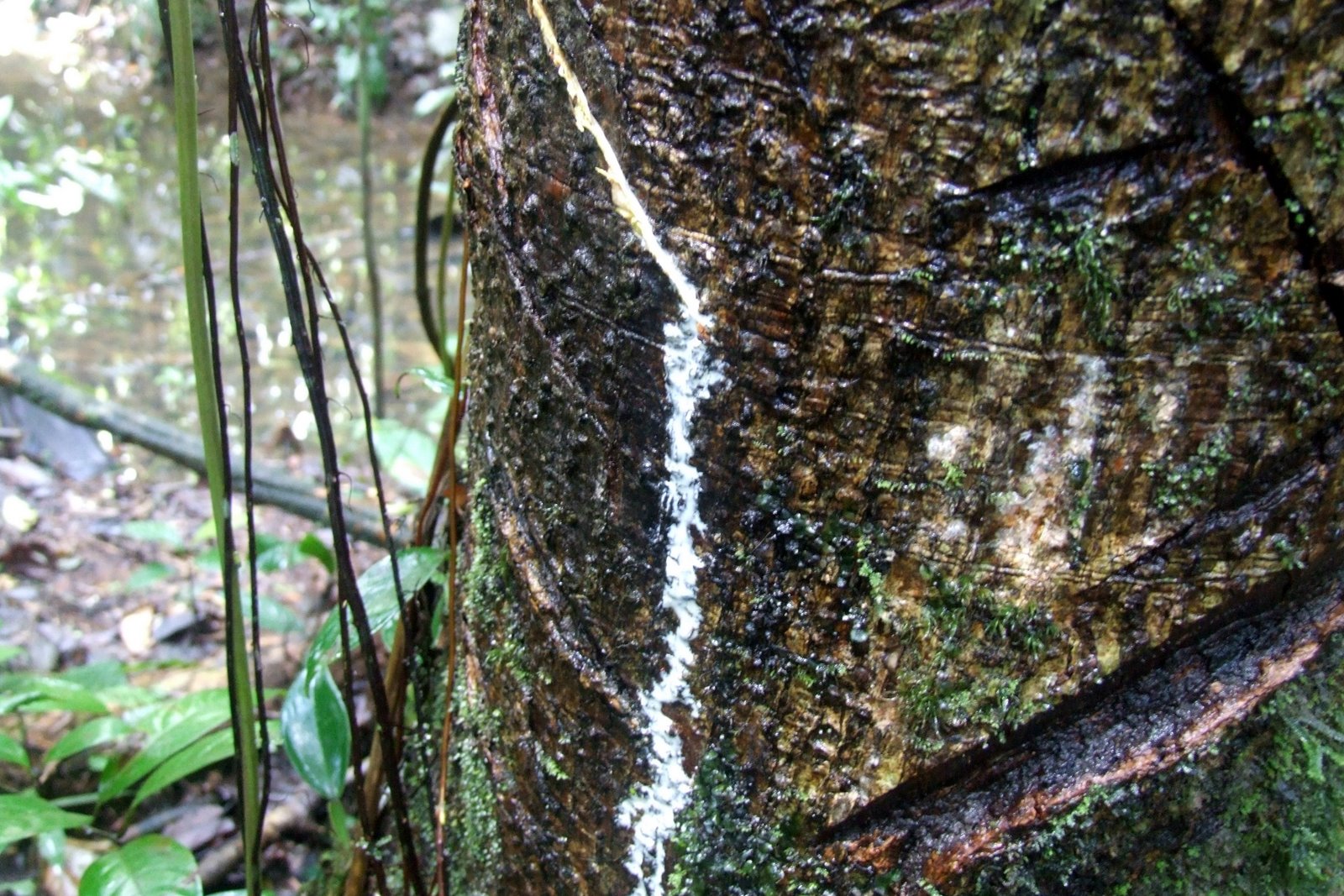 [Speaker Notes: Latex
http://www.prirodni-matrace.cz/materialy-pro-prirodni-matrace/picts/latex/LATEX16.jpg]
Odvozené lipidySteroidy
vznikají z izoprenoidů
fyzikálně chemickými vlastnostmi podobný lipidům
společným základem steran
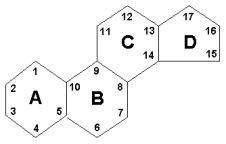 [Speaker Notes: Steran
http://sci.muni.cz/ptacek/Chemie-bar_soubory/image038.jpg]
Odvozené lipidySteroidy
Steran  + uhlovodíkový řetězec  v pozici 17
              + hydroxoskupina v pozici 3


                             steroly

nejznámější : cholesterol
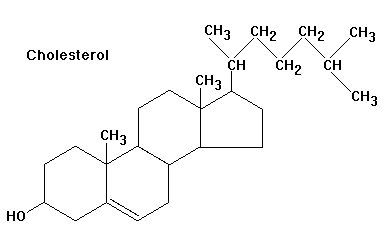 [Speaker Notes: http://www.raw-milk-facts.com/images/Cholesterol2.gif]
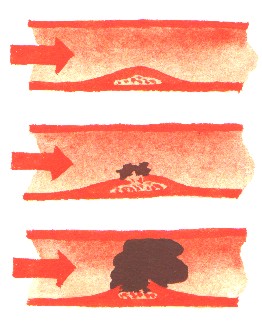 ±  Cholesterol
„Hodný cholesterol“ (HDL)
ochranná funkce, krev zbavuje nadbytečného
cholesterolu (odvádí ho zpět do jater, kde je
metabolizován)
„Zlý cholesterol“ (LDL)
způsobuje usazování nadbytečného cholesterolu v
cévních stěnách, tím cévy ztrácejí pružnost a zužuje
se prostor pro průtok krve → Ateroskleróza
[Speaker Notes: http://dooktor.pl/image_atta/art/M17txg85m6c6uATEQSm0LqDU29l8jl.jpg]
Pokus: Liebermannův-Buchardův test na obsah cholesterolu
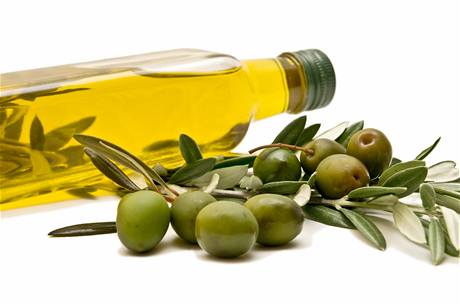 Postup: 
k 10 kapkám roztoku tuku přidat 3 kapky acetanhydridu a 1 kapku konc. kyseliny sírové.
Test je pozitivní, pokud se objeví zelené zbarvení (živočišných tuků)
 podle intenzity lze posoudit obsah cholesterolu
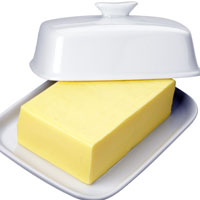 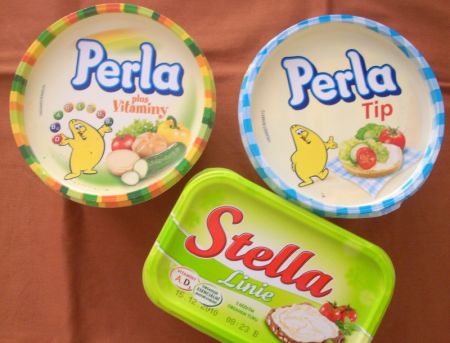 Děkuji za pozornost